ÂM NHẠC LỚP 2
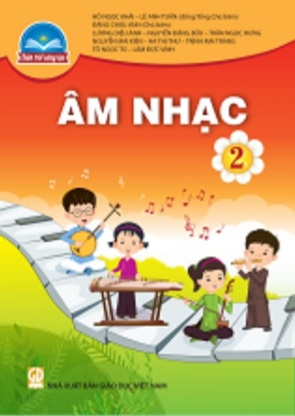 Chủ đề 1: Rộn ràng ngày mới
(Tiết 3)
Mục tiêu
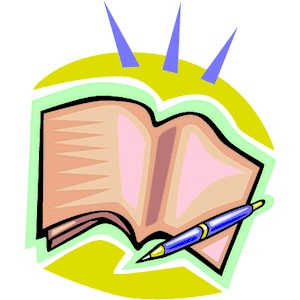 - Đọc đúng tên nốt; bước đầu thể hiện đúng cao độ và trường độ các mẫu âm.
- Bước đầu chơi nhạc cụ đúng tư thế, đúng cách; thể hiện đúng trường độ các mẫu tiết tấu, biết sử dụng nhạc cụ để đệm cho bài hát Ngày mùa vui.
- Biết vận động cơ thể phù hợp với nhịp điệu.
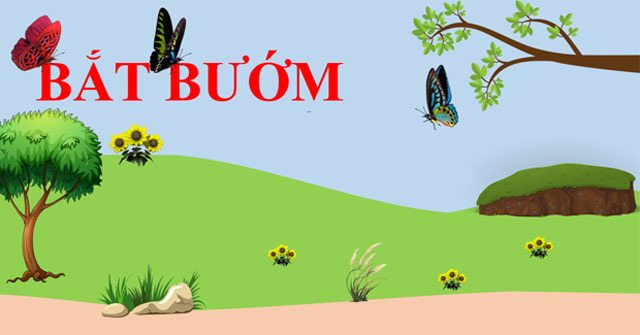 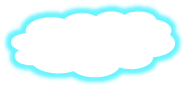 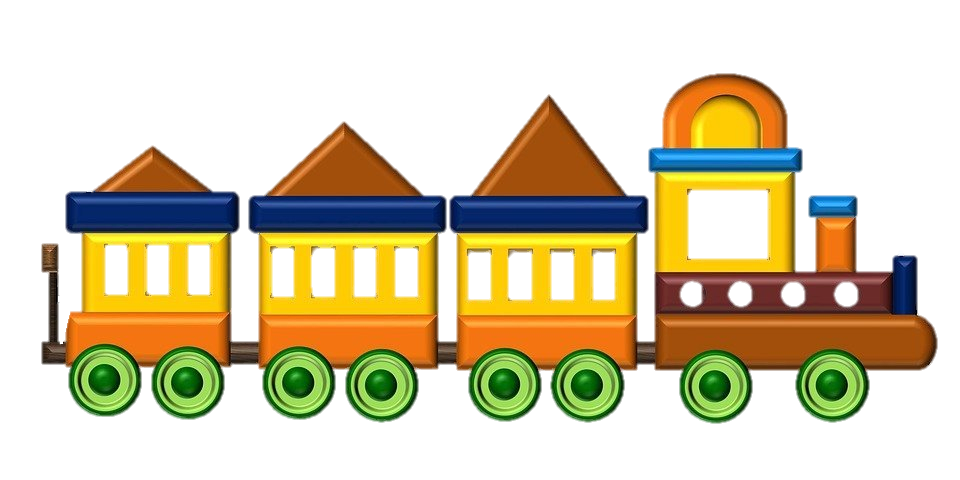 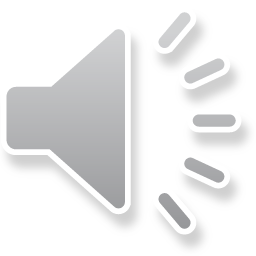 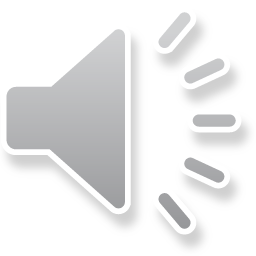 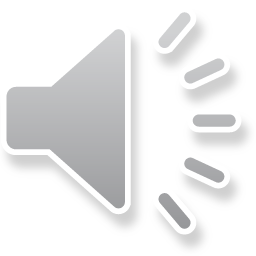 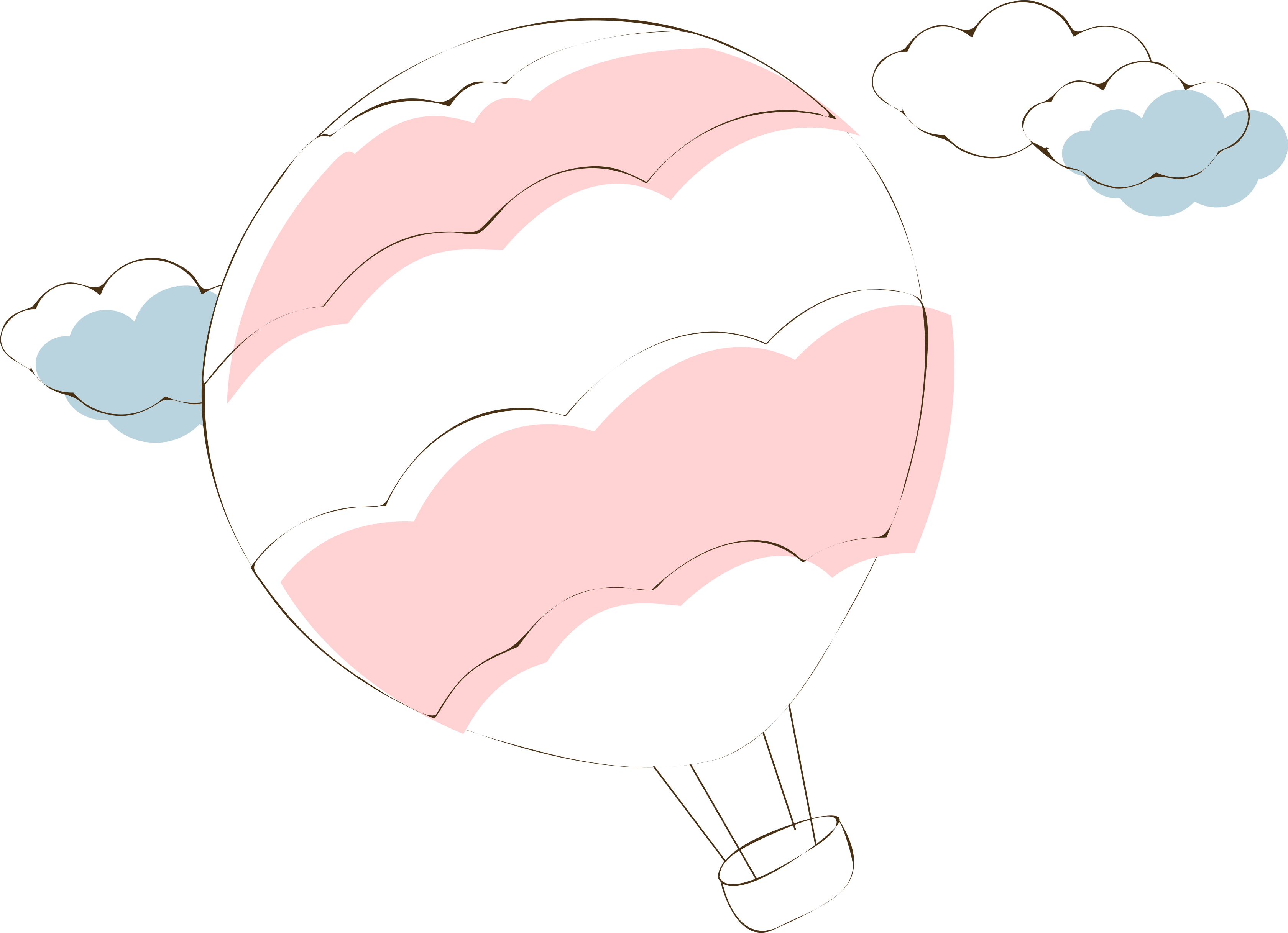 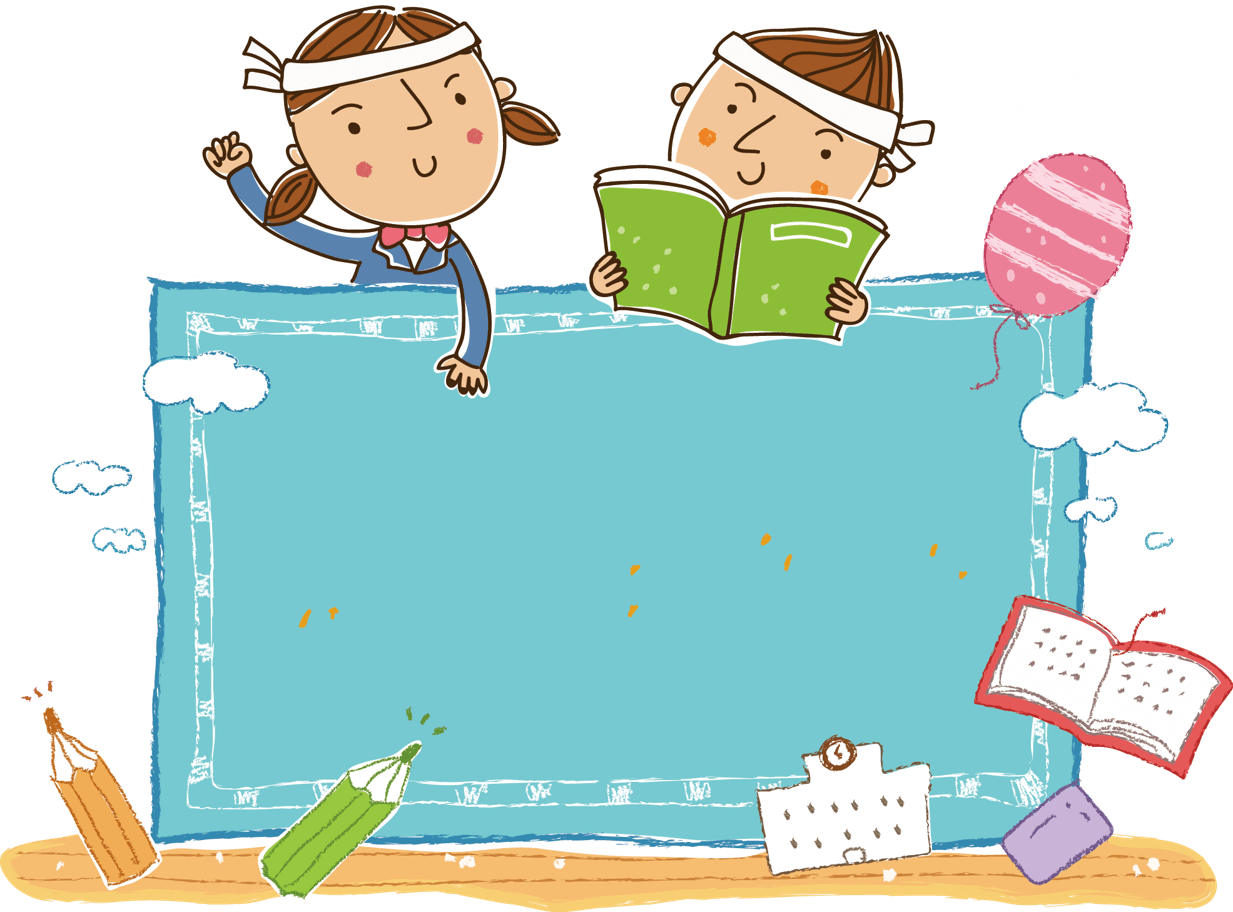 Khởi động
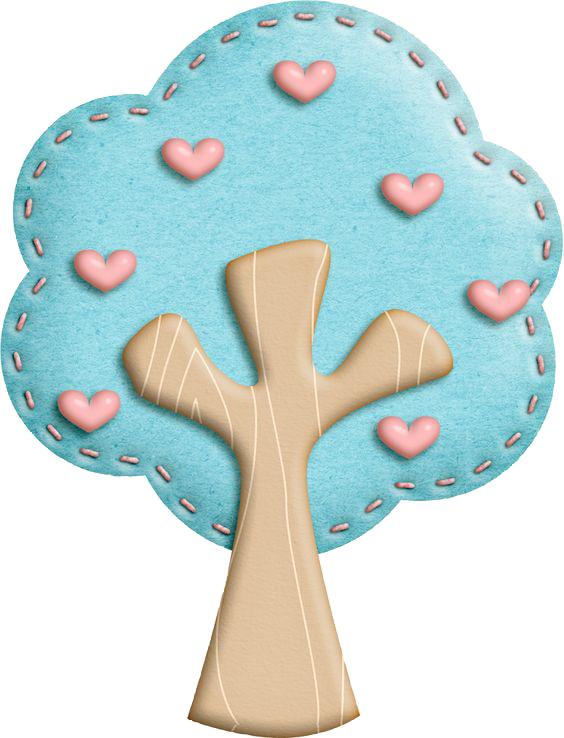 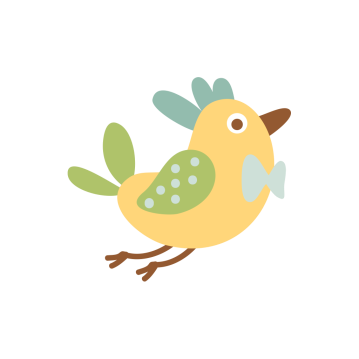 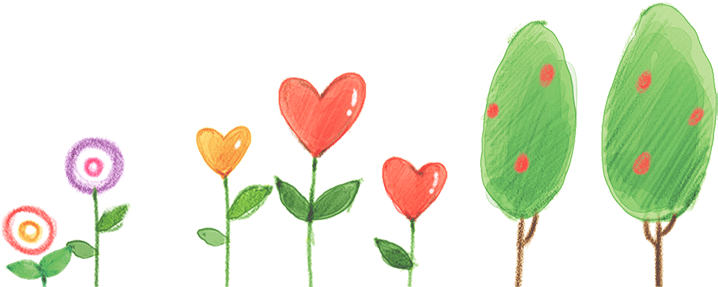 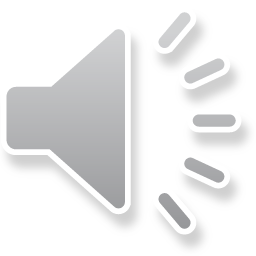 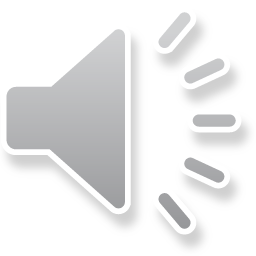 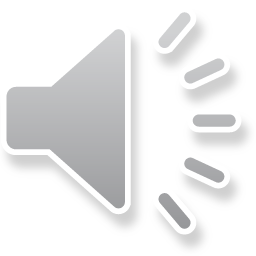 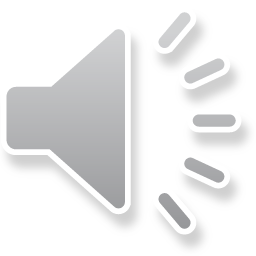 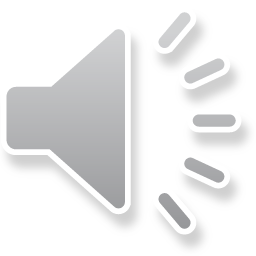 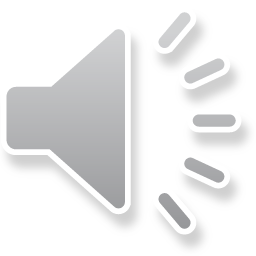 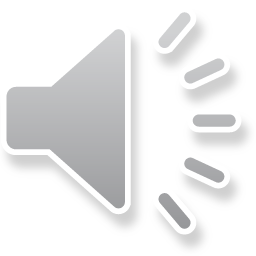 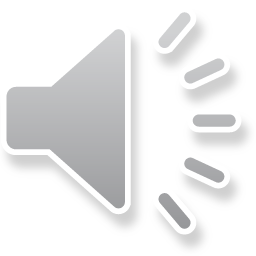 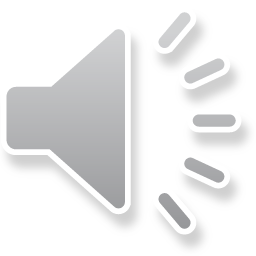 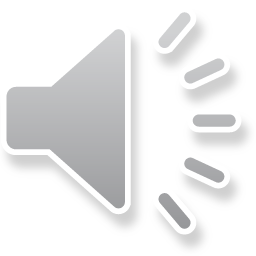 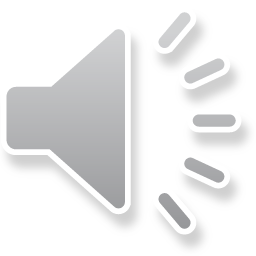 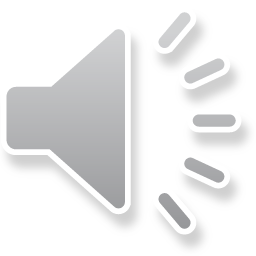 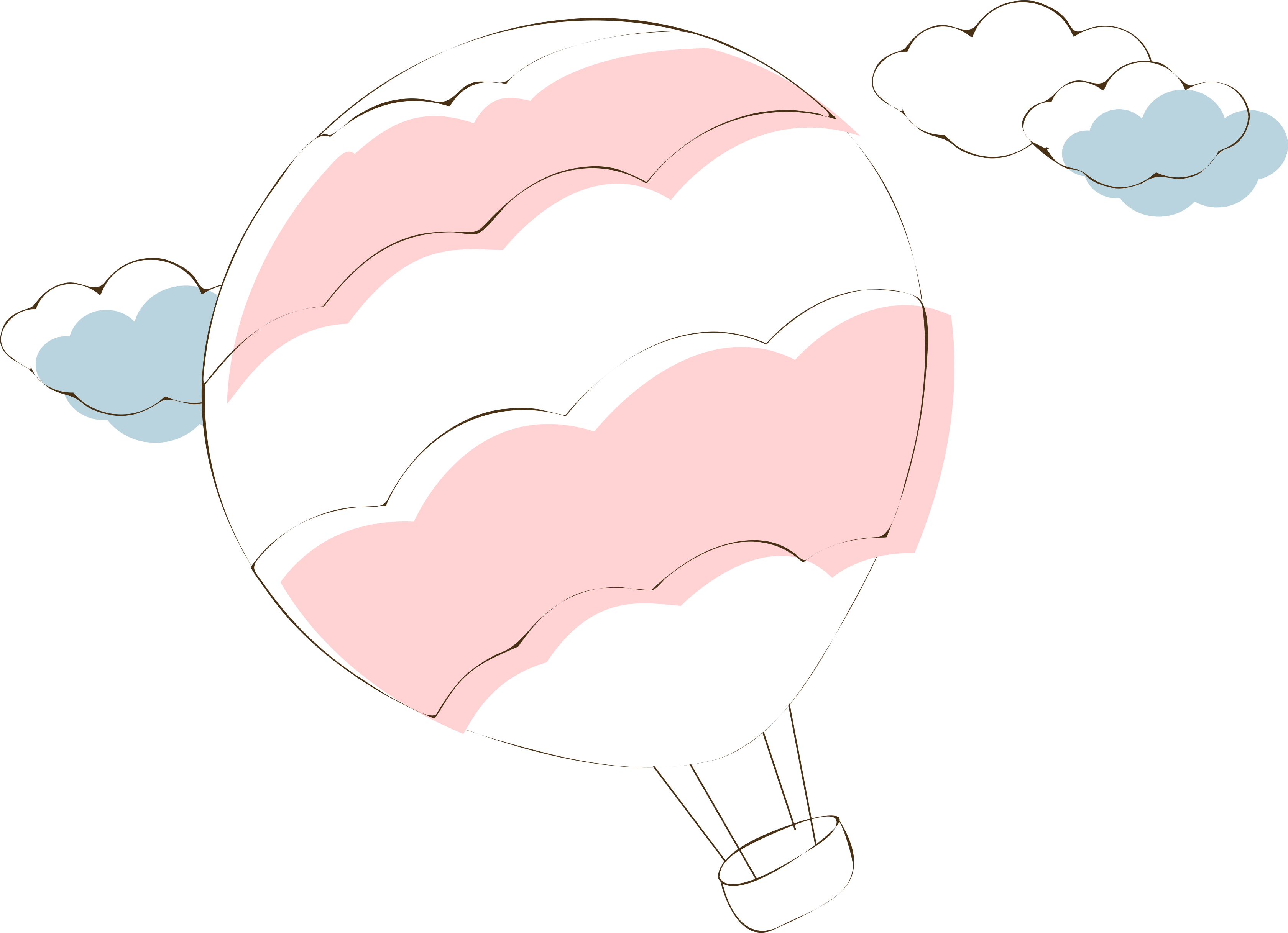 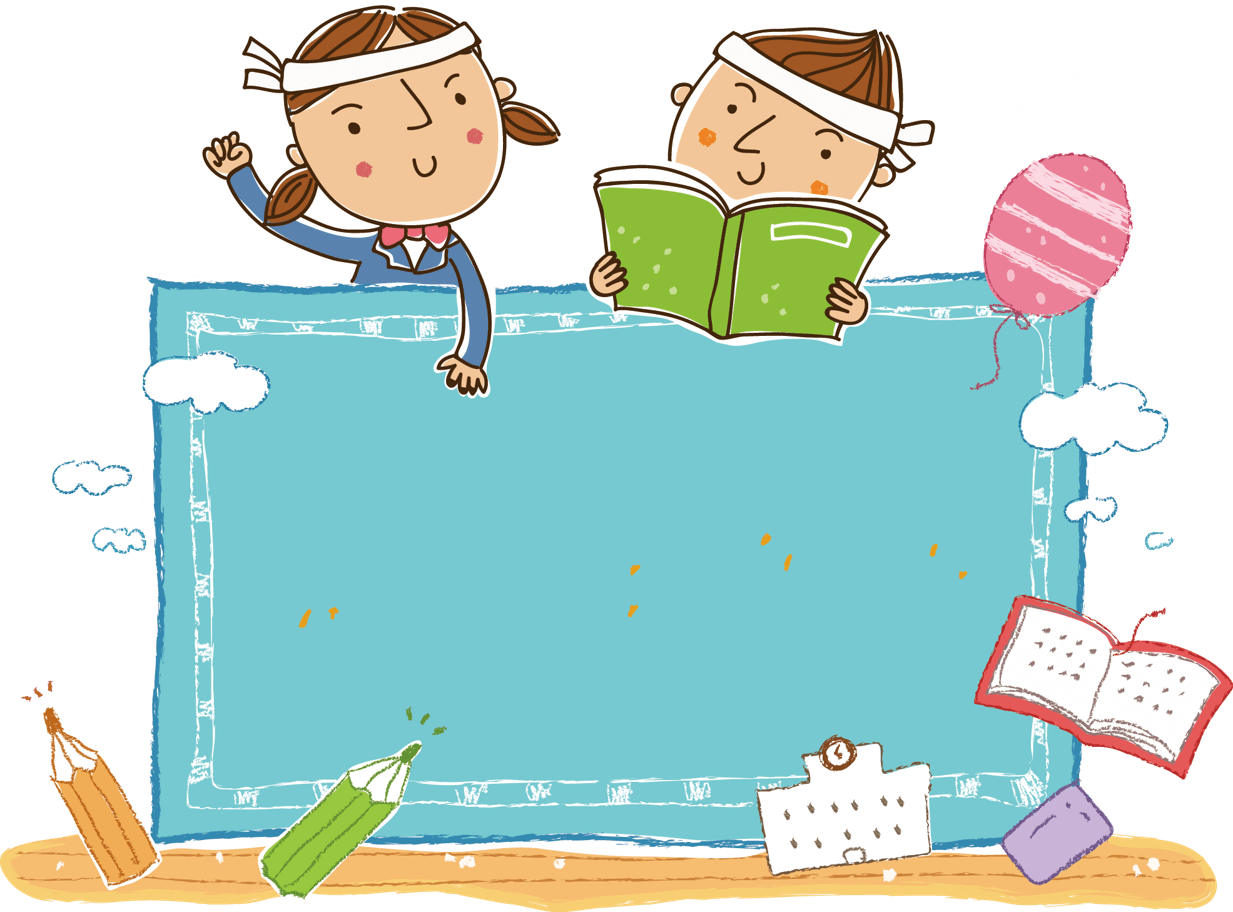 Khám phá
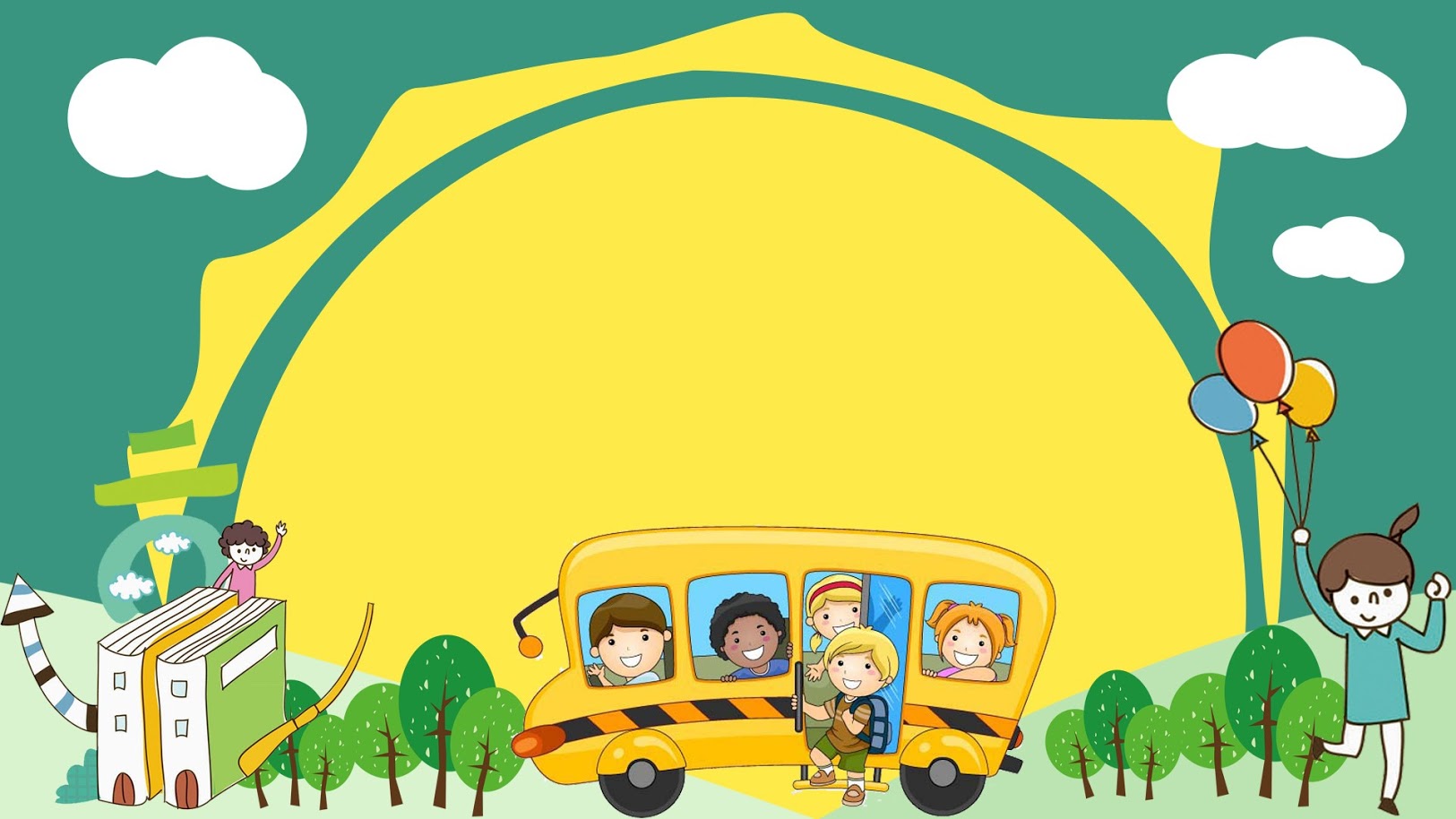 RỘN RÀNG NGÀY MỚI
ĐỌC NHẠC
ĐỒ - RÊ - MI - SON - LA
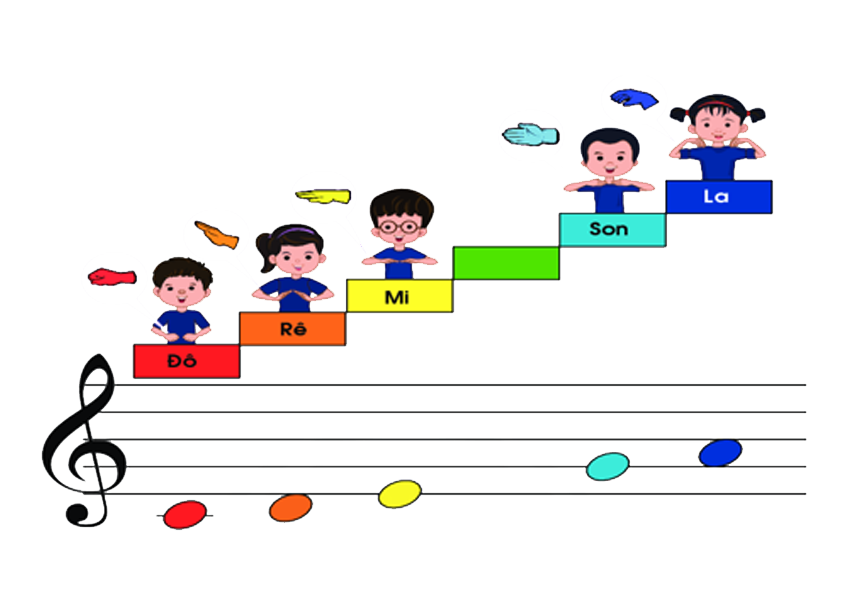 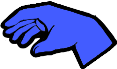 TẠO MẪU 5 ÂM THEO KÍ HIỆU 
NỐT NHẠC BÀN TAY
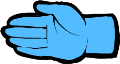 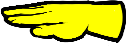 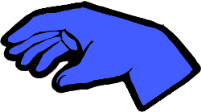 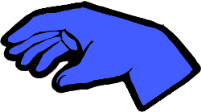 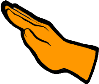 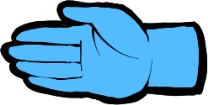 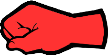 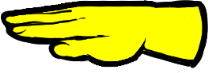 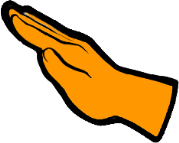 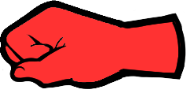 THỰC HÀNH ĐỌC THEO MẪU
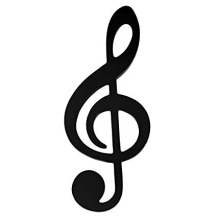 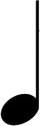 2
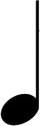 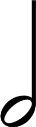 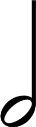 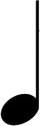 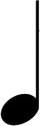 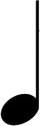 4
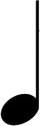 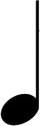 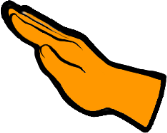 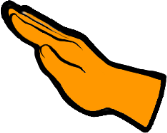 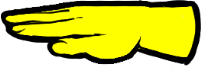 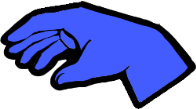 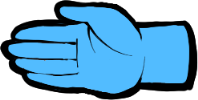 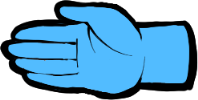 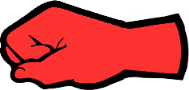 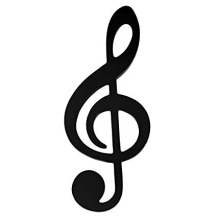 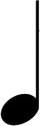 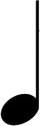 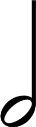 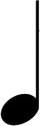 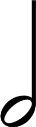 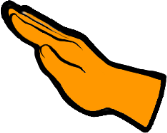 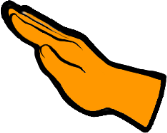 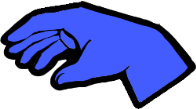 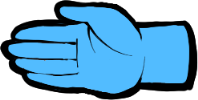 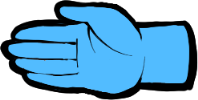 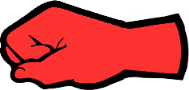 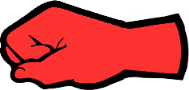 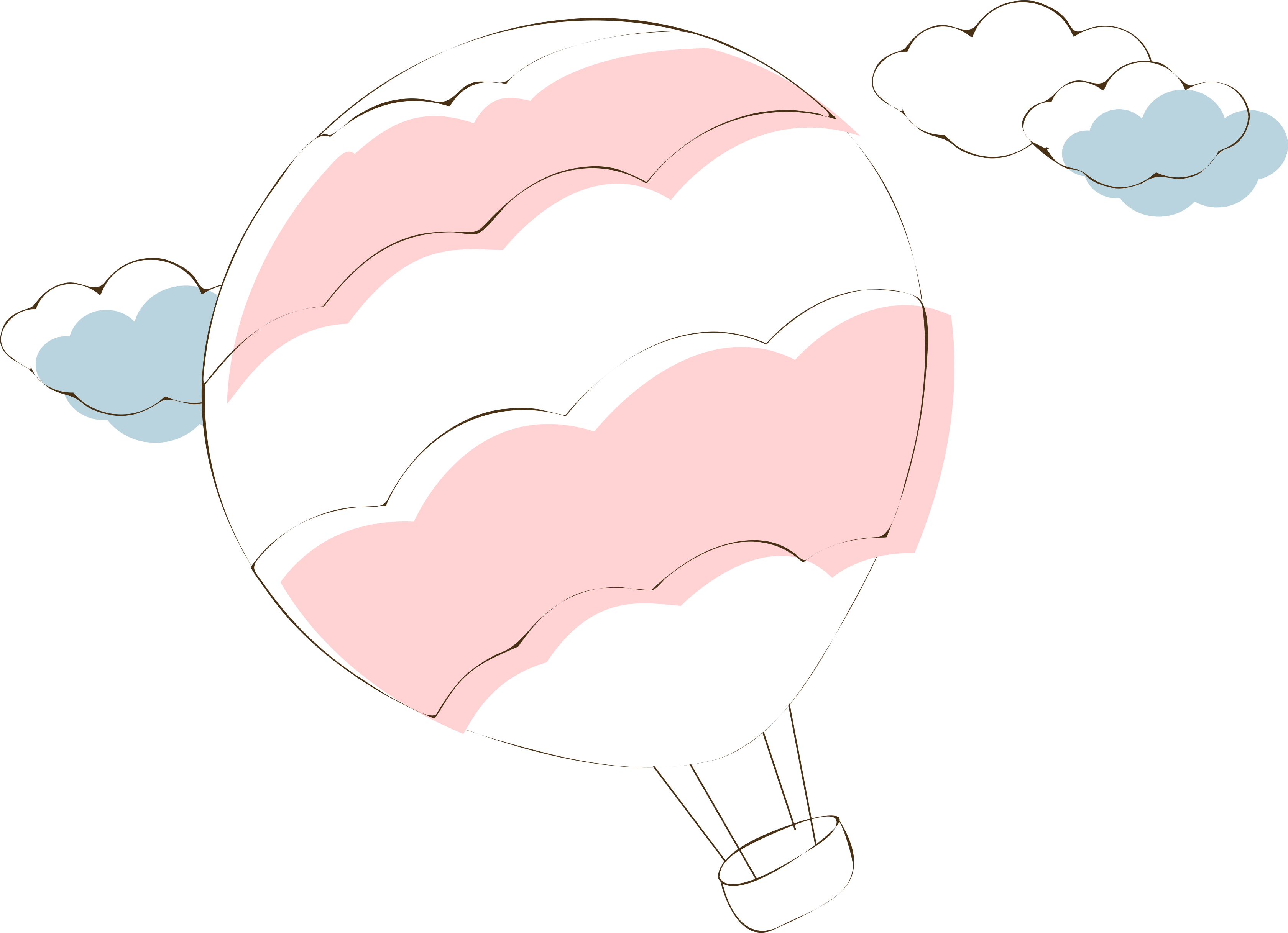 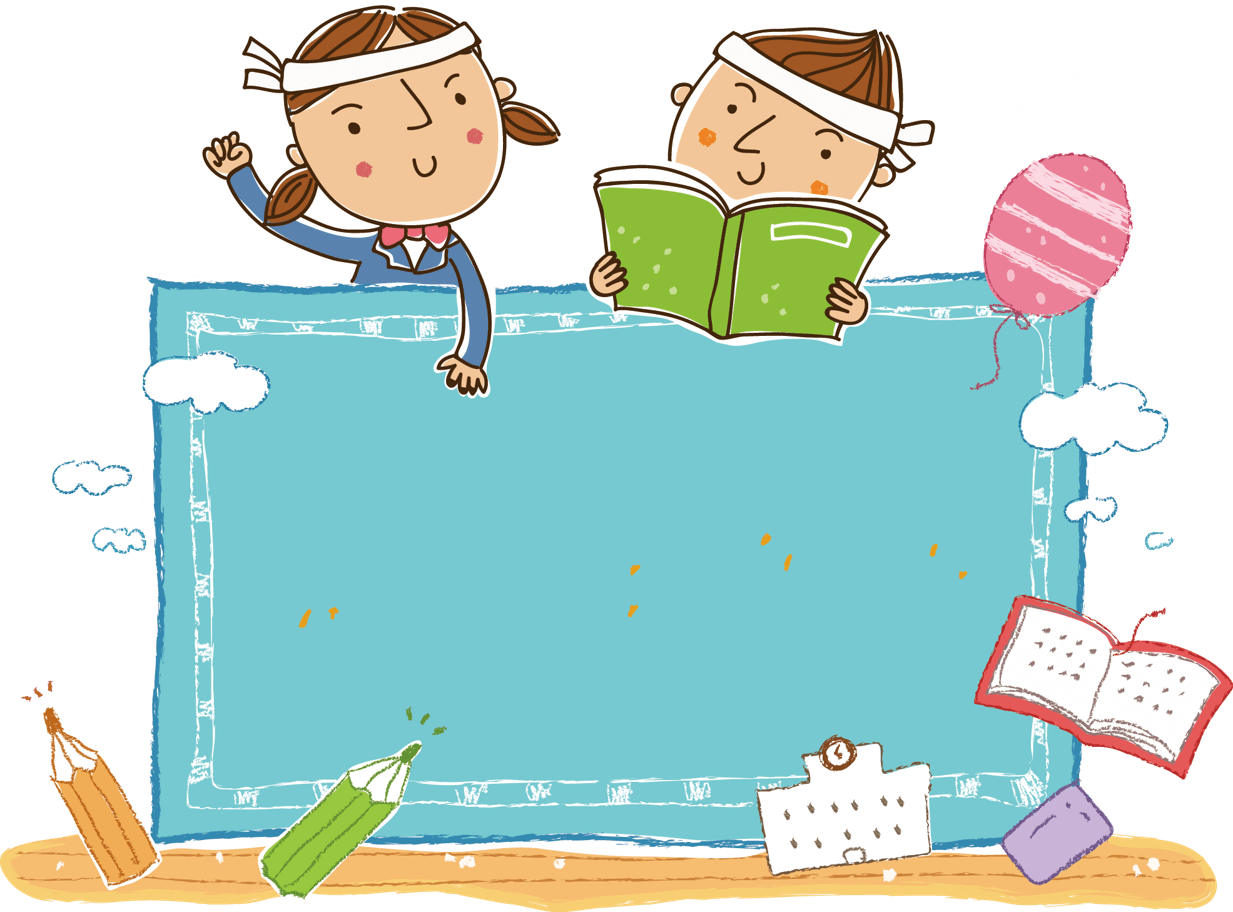 Vận dụng,
sáng tạo
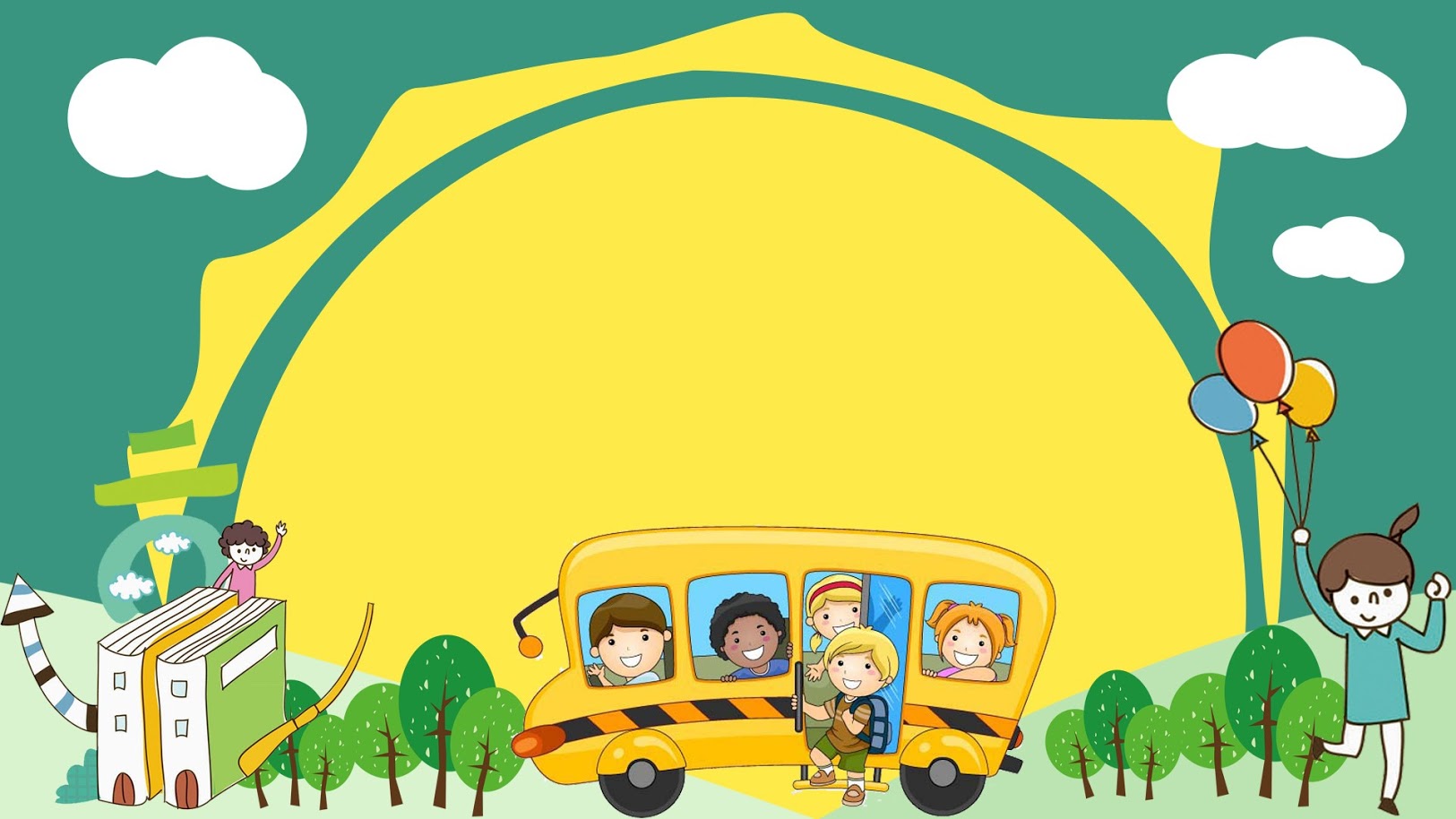 RỘN RÀNG NGÀY MỚI
NHẠC CỤ
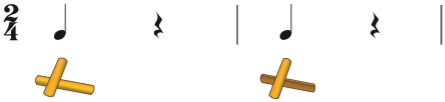 Thanh phách
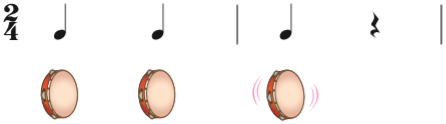 Trống tambourine.
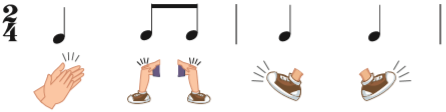 Bộ gõ cơ thể.
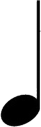 Đọc tiết tấu và luyện tập gõ 
 thanh phách, tambourine
Đọc là Ta
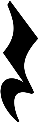 Đọc là Um
2
Đọc tiết tấu và luyện tập gõ thanh phách, tambourine
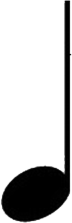 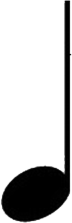 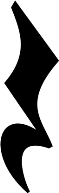 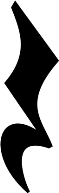 4
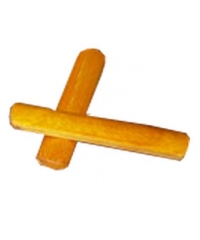 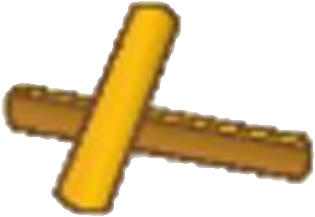 2
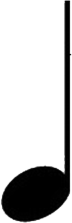 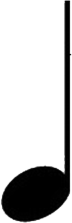 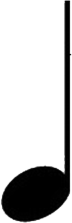 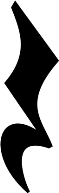 4
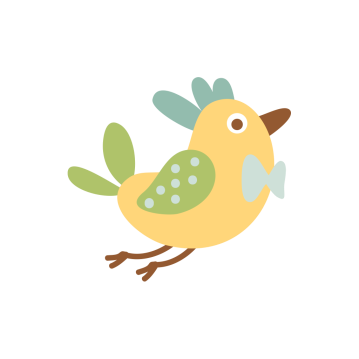 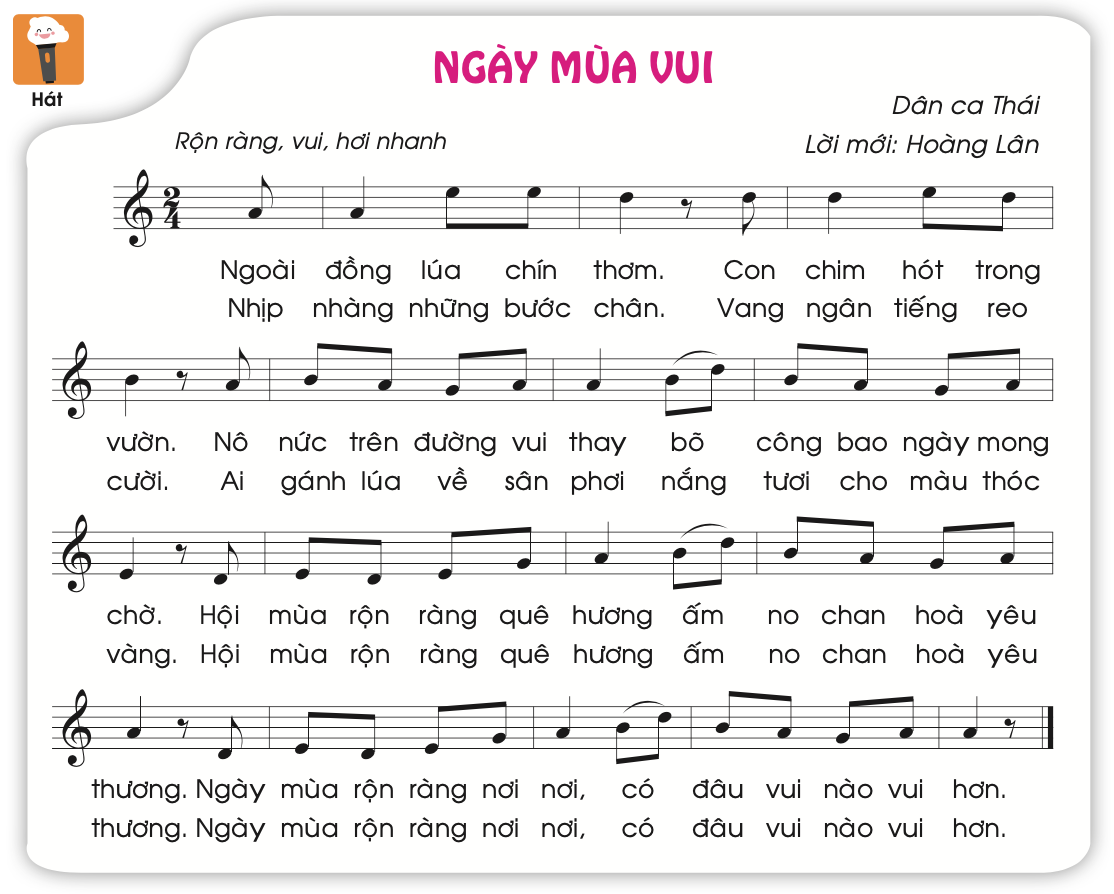 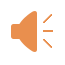 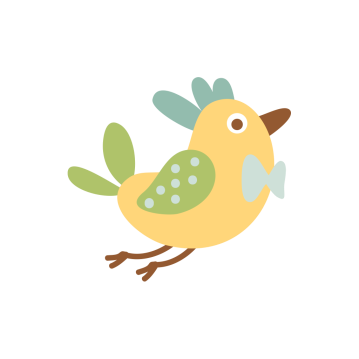 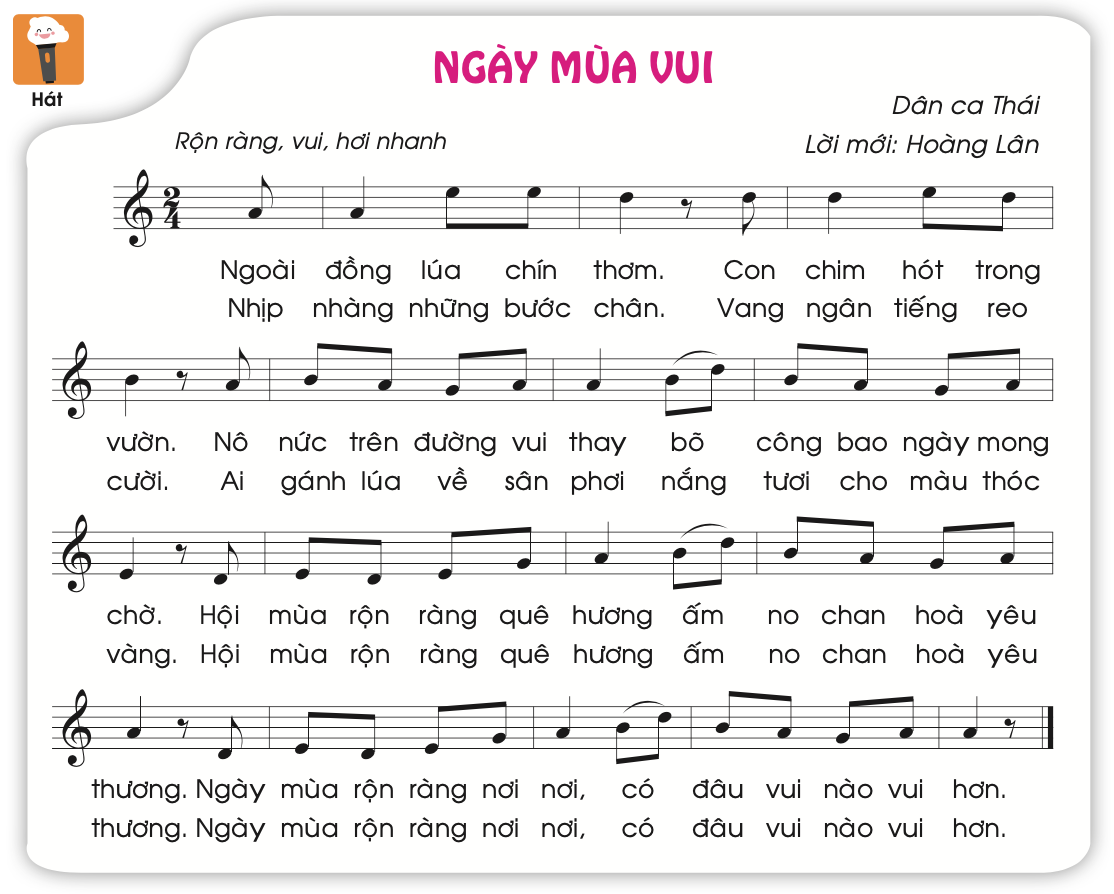 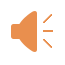 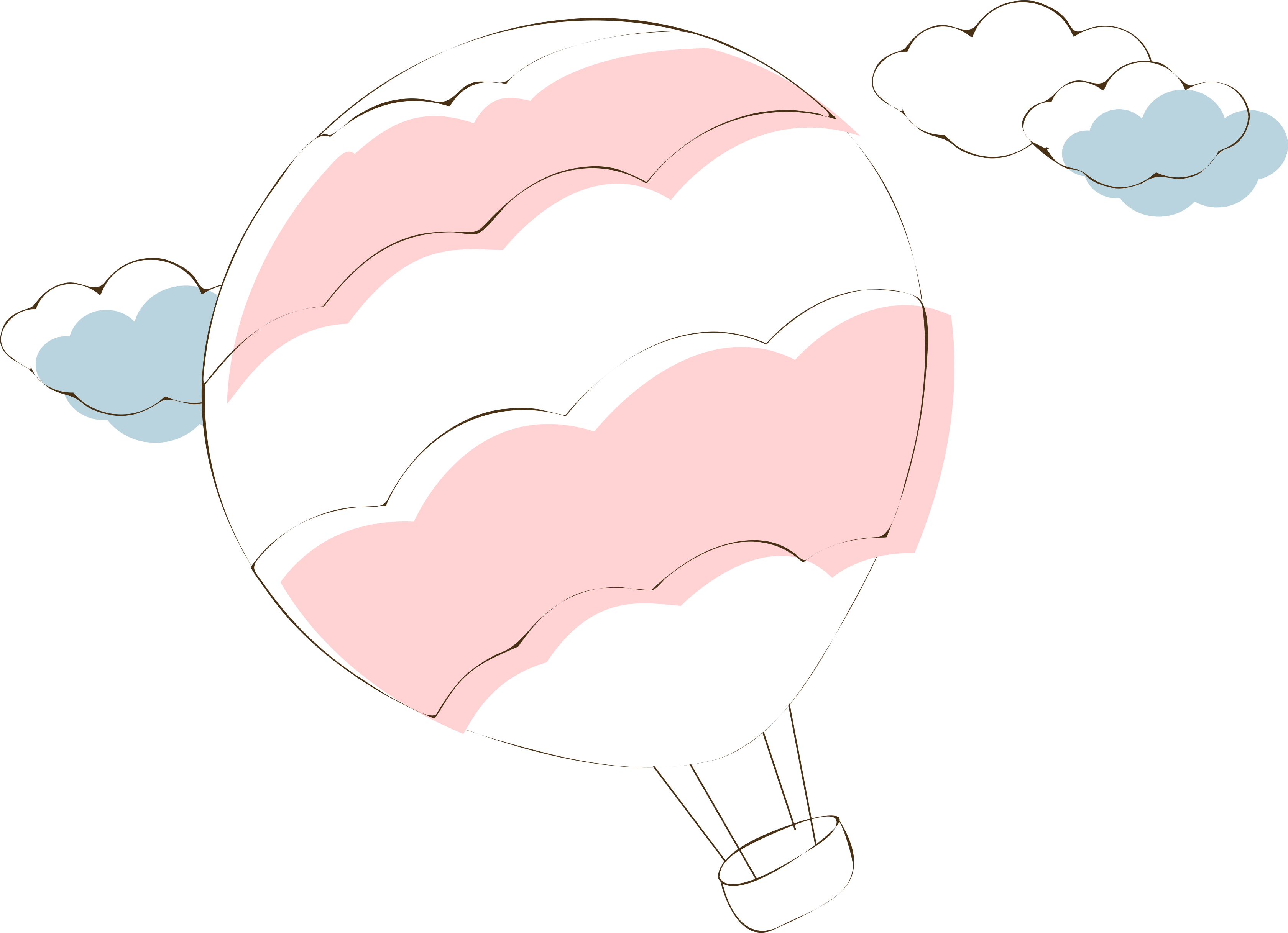 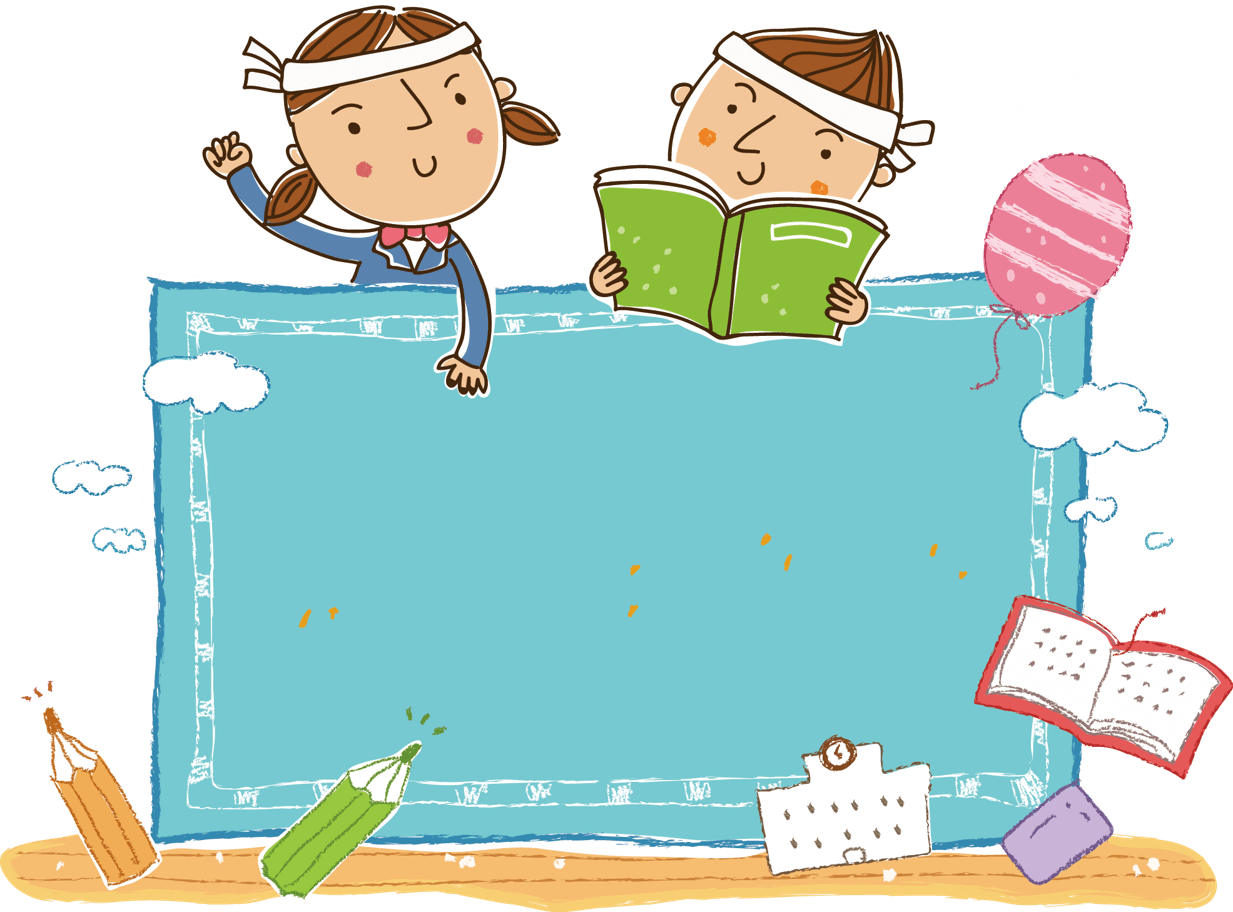 Kết nối
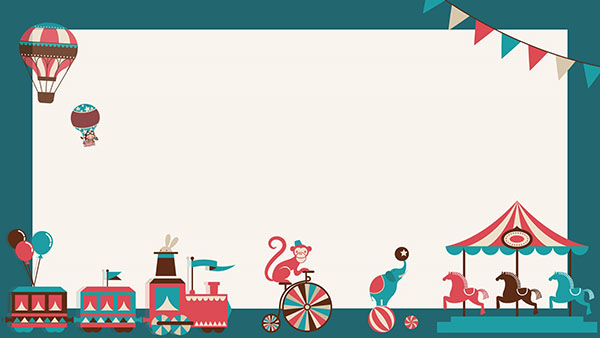 RỘN RÀNG NGÀY MỚI
NHÀ GA ÂM NHẠC
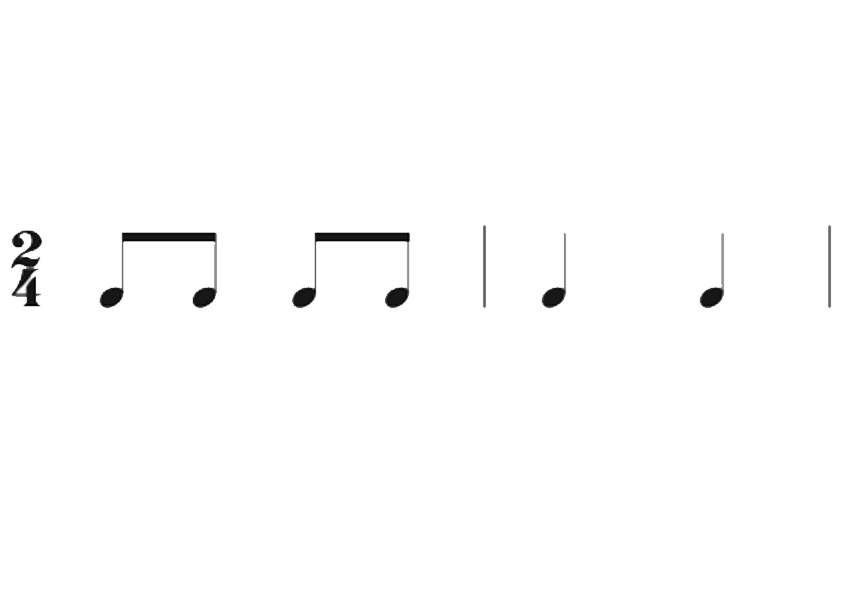 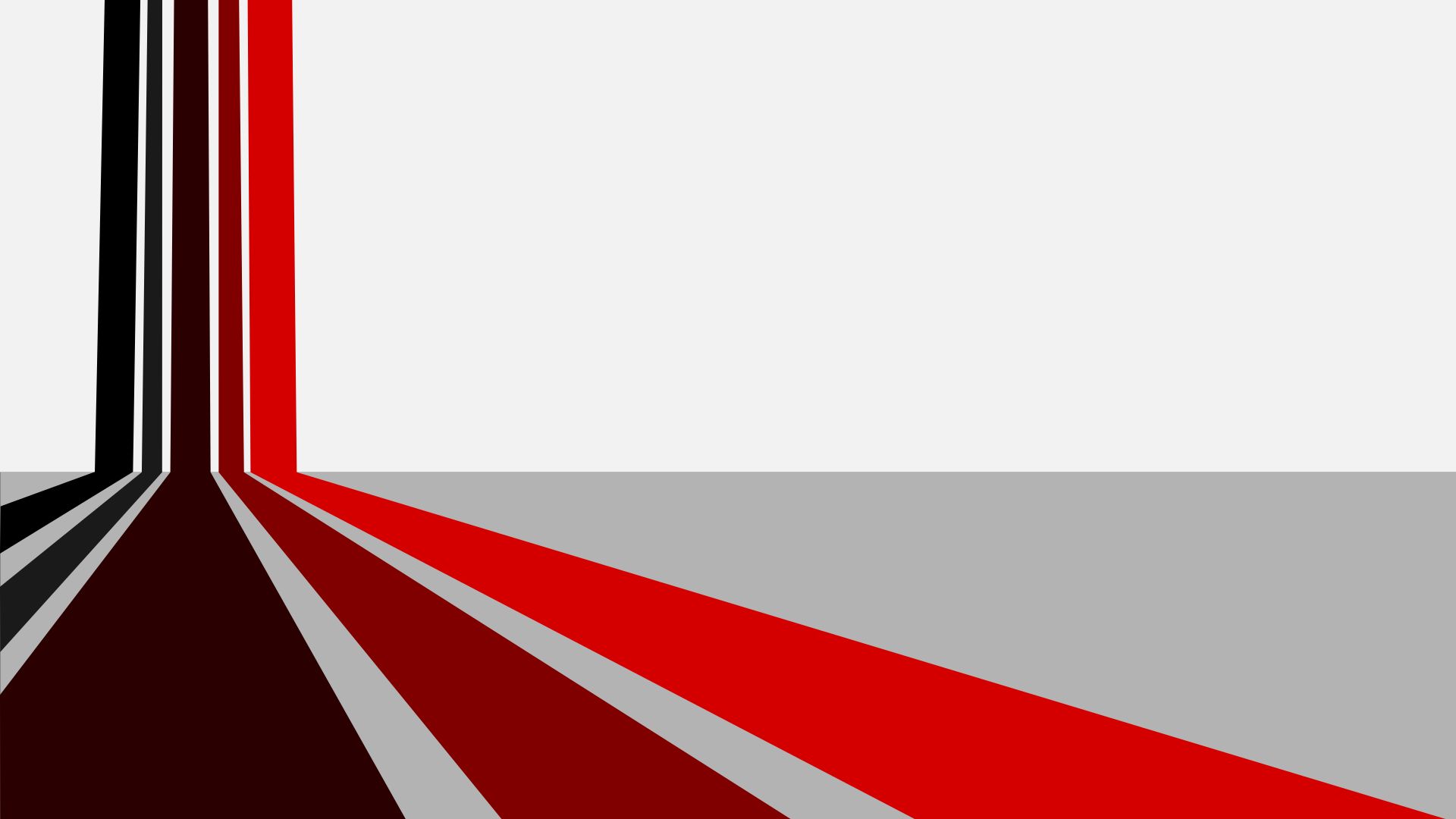 VỀ GA
ĐỌC TIẾT TẤU VỚI MẪU SAU
GÕ THANH PHÁCH, TAMBOURINE THEO MẪU
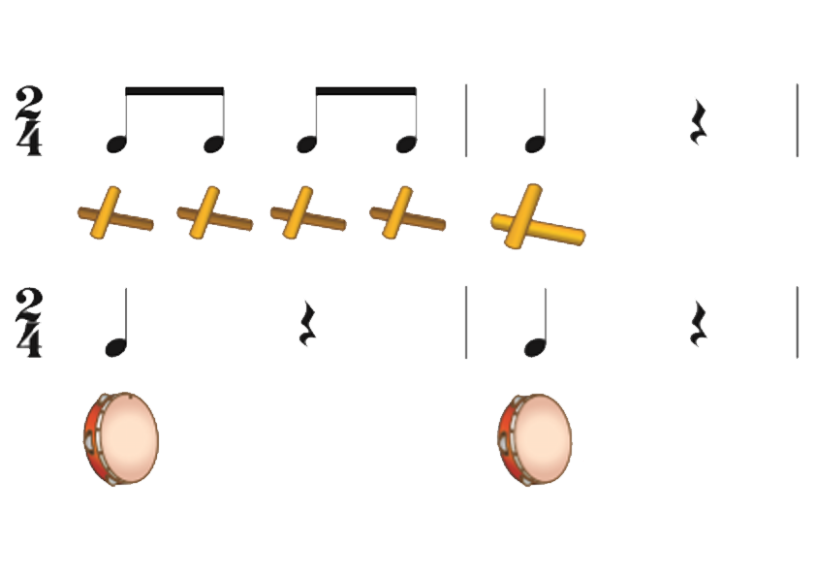 ti      ti      ti      ti           ta          ta
5
4
3
2
1
TẠO HAI MẪU VẬN ĐỘNG CƠ THỂ
THEO NHỊP ĐẾM 1,2,3,4 VỚI CÁC ĐỘNG TÁC
EM THÍCH CÁC HOẠT ĐỘNG ÂM NHẠC NÀO TRONG CHỦ ĐỀ?
TẠO 2 MẪU 5 ÂM DỰA TRÊN CÁC KÍ HIỆU BÀN TAY SAU
Nghe truyện kể Sơn Ca Đi Nghe Hòa Nhạc
Hát bài Ngày Mùa Vui 
Gõ Thanh phách, tambourine đệm cho bài hát
Đọc nhạc theo kí hiệu bàn tay
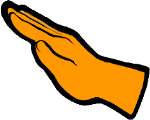 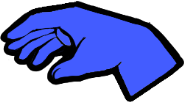 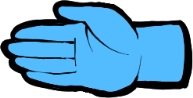 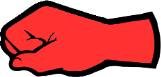 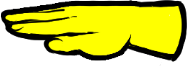 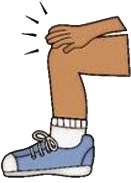 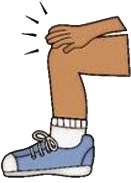 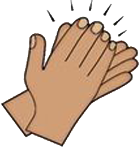 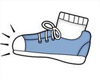 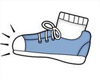 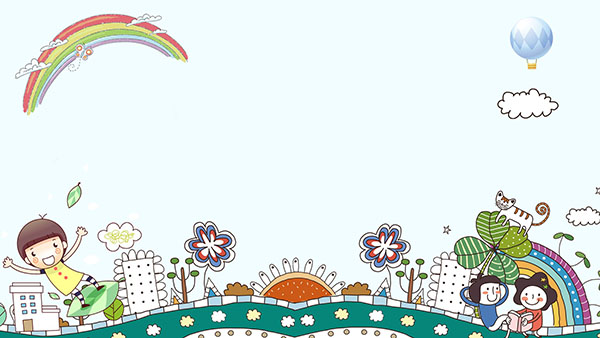 Tạm biệt các em!